Bonjour!
mercredi, le quinze novembre
Travail de cloche
Où fait-il plus froid aujourd’hui qu’au Colorado?
Bonjour!
mercredi, le quinze novembre
un peloton d’exécution
un peloton
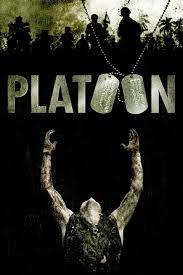 à la tête du peloton
Peloton®
Jacques Brel, who was born in Belgium but whose musical career was based in France, wrote a song in which he said it was better to give candy to your loved one than to give flowers.
François I
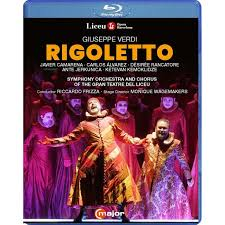 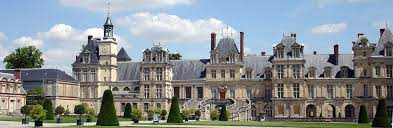 A condition for an action.

Pour rencontrer George Washington, j’inventerais une machine à voyager dans le temps.
Écrivez une hypothèse irréelle qui parle d’une voiture.

Écrivez une phrase spéculative qui parle d’une voiture.

Faites une requête très poli qui parle d’une voiture.

Donnez une condition pour une action qui parle d’une voiture.
Écrivez une phrase d’au moins cinq mots qui parle de comment on écoute de la musique.

Faites la même chose utilisant un verbe suivant par “de” et un infinitif.

Faites-la encore avec un verbe suivant par “à” et un infinitif.

Maintenant, une phrase qui parle d’écouter de la musique avec un réfléchi reciproque
Devoirs
Billet de sortie
Que feriez-vous pour une nouvelle Lamborghini?